A Lesson in Genre
What is Genre?
Genre is the organisation of literature into categories based on the type of writing the piece demonstrates through its content, form, or style. 
There are four main categories of genre in literature: drama, poetry, non-fiction and fiction, many of which we’ve studied before.
 Genre is important in order to be able to organise writings, this allows readers to figure out whether or not the events being written about in a piece are factual or imaginative.
Genre also distinguishes the purpose of the piece and the way in which it is to be delivered. So, plays are meant to be performed and poetry can be spoken aloud whereas novels and memoirs are meant to be read.
Poetry
Poetry is a major literary genre that can take many forms. 
Some common characteristics that poetry shares are that it is written in lines that have meter and rhythm. These lines are put together to form stanzas, which in contrast to other writings that utilise sentences that are divided into paragraphs. 
Poetry often relies heavily on figurative language and imagery, for example metaphors and similes in order to convey meanings and create images for the reader.
Drama
This literary genre is often also referred to as a play and is performed in front of an audience. 
Dramas are written through dialogue and include stage directions for the actors to follow.
Fiction
Fiction is a type of prose that is not real.
 Authors have the freedom to create a story based on characters or events that are products of their imaginations. While fiction can be based on true events, the stories they tell are imaginative in nature. 
Like poetry, this genre also uses figurative language; however, it is more structural in nature and more closely follows grammatical conventions.
 Fiction often follows the plot pyramid we have studied in the past, that follows: exposition,, rising action, climax, falling action, resolution.
Non-fiction
Nonfiction is another type of prose, however it is factual rather than imaginative in nature. 
Because it is more factual and less imaginative, it may use less figurative language. 
Nonfiction varies however from piece to piece. 
It may tell a story through a memoir or it could be strictly factual in nature like a history textbook.
Sub-genres of Fiction
Fantasy
A story with monsters, magic, or characters with superpowers.
There are common techniques that a writer uses when creating a fantasy story, e.g. allusion, alliteration, allegory
 e.g. Harry Potter, The Lord of the Rings
Science Fiction
A story based on impact of science, either actual or imagined. 
Set in the future or on other planets, has aliens, robots, and/or futuristic technology.
Since they're so imaginative, anything is possible and these contain a wide range of futuristic concepts
e.g. Back to the Future, Guardians of the Galaxy, Star Wars
Horror
A  story that is frightfully shocking, terrifying, or horrible.
 Creates a feeling of fear in both the characters and the reader. 
These stories can feature supernatural elements such as ghosts, witches, or vampires, or they can address more realistic psychological fears. 
e.g. Goosebumps, It, The  Nightmare Before Christmas
Mystery
A story that deals with the solution of a crime or the unravelling of secrets. Anything that is kept secret or remains unexplained or unknown.
These stories focus on building tension through sensory imagery and suspense
e.g. Scooby Doo, Nancy Drew, Sherlock Holmes
Historical Fiction
A story that is set in the past and based on real people and/or events 
e.g. Braveheart, Mary Queen of Scots, Titanic
Folklore/Fairytale
A story that usually has an narrator or will be “retold” or “adapted” by the author
 Folklore stories are typically passed down by word of mouth, rather than being written in books although sometimes people write down collections of folklore in order to preserve the stories of a particular community

e.g. Jack and the Beanstalk, Cinderella, Little Red Riding Hood
Sub-genres of Poetry
Sub-genres of Poetry
Blank verse: poetry written with a precise meter but does not rhyme
Epics: an epic poem is a lengthy, narrative work which typically details extraordinary journeys and adventures of characters from a distant past
Rhymed poetry: different from blank verse, these works of writing rhyme and can follow different schemes
Free verse: poetry that lacks a consistent rhyme scheme, metrical pattern or musical form
Sonnet: a 14 line poem, typically concerning the topic of love 
Ode: is a tribute to an object/person/place to show your love for it
Limerick: a five-line poem that consists of a single stanza, an AABBA rhyme scheme, and whose subject is a short, pithy tale or description. 
Elegy: a poem that reflects upon death or loss — traditionally, it contains themes of mourning, loss, and reflection however, it can also explore themes of redemption and consolation
Sub-genres of Drama
Sub-genres of Drama
Play: divided in acts & scenes with actors, sets, & costumes
Comedy: has a happy ending, tends to be humorous
 Tragedy: ends in death and sadness
Sub-genres of Non-Fiction
Sub-genres of Non-fiction
Informational writing (media) - explains something that is actual, real life, & contains facts e.g. textbooks, magazines, newspapers
Essay: a short literary composition that reflects the author’s point of view, based on a particular theme or subject e.g. argumentative or narrative
Autobiography: life story written by one’s self
Biography: Writing about someone else’s life
In conclusion…
These are the most common genres used in literature
Remember not to be scared of any you haven’t come across before, use them as an excuse to be adventurous and experiment with new styles
Remember Kyle and I are here for any questions that you have
Happy writing and we look forward to reading your wonderful submissions!
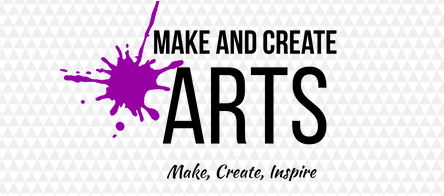